Definisi Gantt Chart
Gantt chart adalah suatu alat yang bernilai khususnya untuk proyek
 dengan jumlah anggota tim 
yang sedikit, proyek mendekati penyelesaian dan beberapa kendala proyek.
lanjutan
Gantt chart adalah jenis diagram batang yang menunjukkan aktivitas untuk suatu proyek dan waktu perencanaan dan implementasi, seperti waktu ketika aktivitas akan dimulai dan juga batas waktu di mana aktivitas tersebut sudah selesai.
Secara umum, Gantt Chart berfungsi untuk menggambarkan sebuah proyek atau kegiatan dengan diagram batang yang dibuat pada saat aktivitas akan dimulai dan kapan aktivitas akan berakhir.
Metode sederhana ini akan memungkinkan Anda untuk melihat kemajuan dari proyek atau aktivitas yang sedang Anda kerjakan. Meskipun Gantt chart sekarang dianggap sebagai metode yang umum.
Akan tetapi pada saat pertama kali muncul dianggap sebagai salah satu metode revolusioner ketika pertama kali diperkenalkan
Sejarah Diagram Gantt
Sejarah Perkembangan Gantt Chart
Metode ini dipopulerkan untuk pertama kalinya pada tahun 1896 oleh Karol Adamiecki, yang menyebutnya sebagai harmonogram. Dia menerbitkan metode ini hanya dalam bahasa Polandia pada tahun 1931.
Metode ini akhirnya diberikan sebutan nama Gantt Chart yang berasal dari nama Henry Gantt (1861-1919), orang yang mengembangkannya dari tahun 1910-1915.
Gantt Chart digunakan untuk pertama kalinya secara besar-besaran dalam Perang Dunia Pertama atas inisiatif Jenderal William Crozier pada tahun 1855-1942.
Karakteristik Gantt Chart
Secara umum, Gantt Chart memiliki beberapa ciri-ciri yang perli kalian ketahui, diantaranya adalah :
Gantt chart secara luas dikenal sebagai alat dasar yang dapat dengan mudah diimplementasikan oleh manajer proyek untuk melihat kapan proyek memulai dan kapan mengakhiri kegiatan.
Semakin banyak tugas yang ada dalam proyek dan semakin penting urutan antara tugas, maka akan semakin besar pula kecenderungan dan keinginan untuk mengubah grafik Gantt.
Gantt chart akan membantu menjawab pertanyaan “bagaimana jika” ketika seseorang sedang mencari cara untuk membuat perubahan di awal terhadap kebutuhan.
Karakteristik Gantt Chart
Gantt chart secara luas dikenal sebagai alat fundamental dan mudah diterapkan oleh paramanajer proyek untuk memungkinkan seseorang melihat dengan mudah waktu dimulai dan selesainya tugas-tugas dan sub- sub tugas dari proyek
Semakin banyak tugas-tugas dalam proyek dan semakin penting urutan antara tugas-tugas maka semakin besar kecenderungan dan keinginan untuk memodifikasi gantt chart
Keuntungan menggunakan Gantt chart :

Sederhana, mudah dibuat dan dipahami, sehingga sangat bermanfaat sebagai alat komunikasi dalam penyelenggaraan proyek
Dapat menggambarkan jadwal suatu kegiatan dan kenyataan kemajuan sesungguhnya pada saat pelaporan.
Bila digabungkan dengan metoda lain dapat dipakai pada saat pelaporan
Kelemahan Gantt Chart

Tidak menunjukkan secara spesifik hubunganketergantungan antara satu kegiatan dan kegiatan yang lain, sehingga sulit untuk mengetahui dampak yang diakibatkan oleh keterlambatan satu kegiatan terhadap jadwal keseluruhan proyek 
Sulit mengadakan penyesuaian atau perbaikan/ pembaharuan bila diperlukan, karena pada umumnya ini berarti membuat bagan balok baru.
Gantt Chart merupakan gambaran dari macam-macam bagan yang mempunyai fungsi untuk:
Menentukan durasi pekerjaan terhadapperkembangan waktu.2.Perencanaan dan penjadwalan proyekpekerjaan.3.Pemantauan kemajuan proyek pekerjaan.
Cara membuat diagram Gantt
1. Mengidentifikasikan Tugas
Mengidentifikasikan Tugas yang perlu diselesaikan pada Proyek
Menentukan Milestone (bagian pekerjaan dari suatu tugas) dengan menggunakan Brainstorming ataupun Flow chart.
Mengidentifikasikan waktu yang diperlukan dalam menyelesaikan suatu tugas.
Mengidentifikasikan urutan pekerjaan ataupun tugas yang akan dikerjakan. Seperti Tugas yang harus diselesaikan sebelum memulai suatu tugas yang baru ataupun tugas-tugas apa yang harus dilakukan secara bersamaan (Simultan).
lanjutan
1. Menggambarkan Sumbu Horizontal
Gambarkan sumbu horizontal untuk waktu pelaksanaannya (dapat diletakan diatas atau dibawah halaman).  Tandai dengan skala waktu yang sesuai (bisa dalam harian maupun mingguan).
3. Menuliskan Tugas ataupun Bagian Pekerjaan
Tuliskan Tugas atau bagian pekerjaan (milestone) yang akan dikerjakan berdasarkan urutan waktu pada bagian kiri. Gambarkan Diagram Batang (Bar Graph) untuk menunjukan rentang waktu yang diperlukan untuk melakukan tugas yang bersangkutan. Gambarkan kotak dari kiri dimana waktu Tugas tersebut dimulai sampai pada waktu tugas yang bersangkutan berakhir. Jika diperlukan presentasi kepada Manajemen perusahaan, gambarkan bentuk Intan (Diamond) pada tanggalnya. Gambarkan tepinya saja dan kotak tersebut jangan diisi.
Contoh Gantt Chart
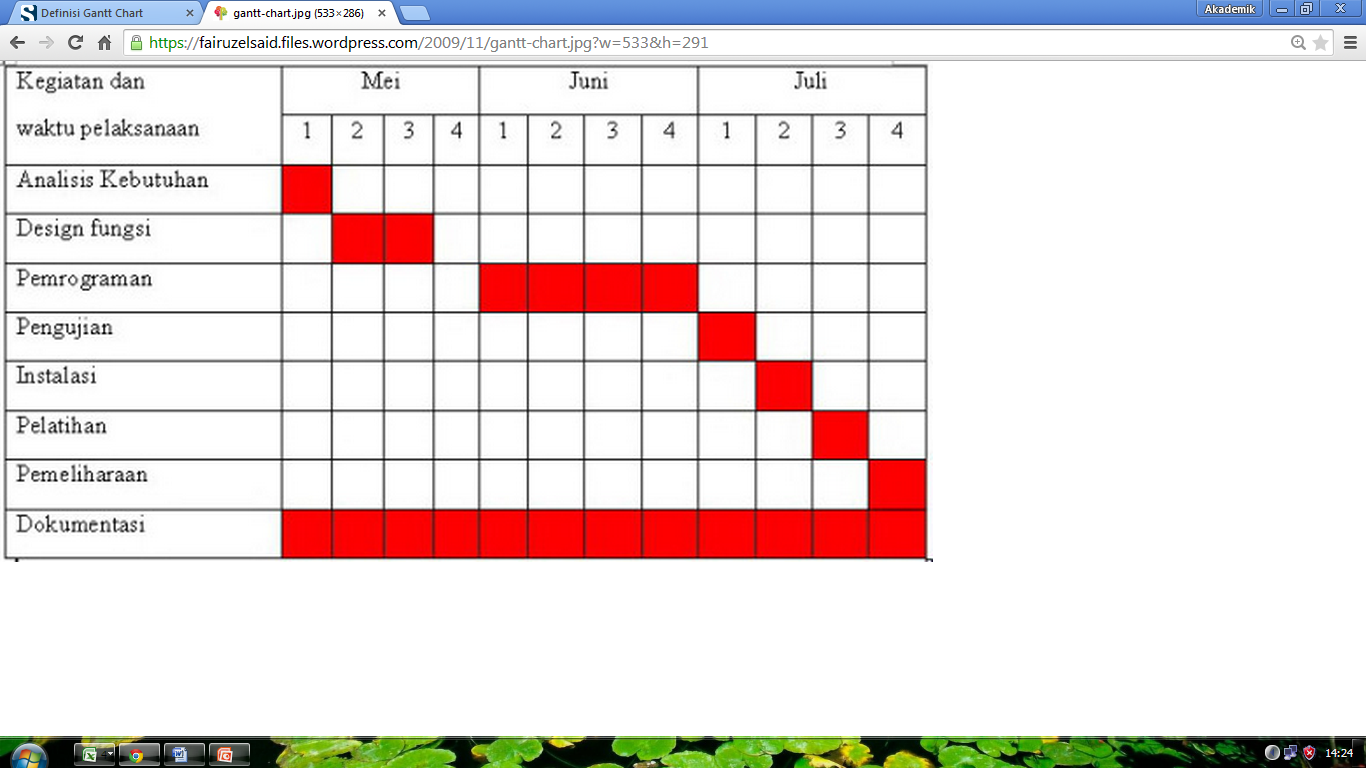